Context-Free Languages
Discrete Mathematics and Theory 2Mark Floryan
Goals!
1. Very quick review of the Chomsky Hierarchy (overall picture).
2. Our second model of computation, the pushdown automata!! Let’s add memory to that finite state machine!!
3. What languages can this new model of computation now recognize? Can we find languages it cannot recognize now?
Part 1: Reminder of where we are / Chomsky Hierarchy
Types of Problems
Chomsky Hierarchy
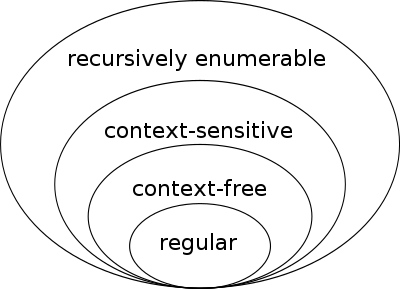 Each language has a computational model that recognizes it
A description of languages and their relationship to one another
In this deck, we will see the context-free languages and the machines that recognize them
Overview of This Deck
These are all equivalent in their expressive power.
Context-Free Grammar:
A “string” description of a context-free language (by definition)
Context-Free Languages:
A Class of languages that are more expressive than regular languages
Pushdown Automata
NFA w/ a stack. Can recognize exactly the context-free languages
At the end of this deck, we will also see that context-free languages have a pumping lemma that can be used to prove some languages are NOT context-free.
For now, we allow non-determinism freely with this computational model. We will discuss (briefly) the ramifications for this later in the deck.
Part 2: Context-Free Grammars
Introduction: What is a Context-Free Grammar
Quick Aside: Finite Automata and Regular Languages
Motivating Question: Computational models are often of interest in the application of programming languages and compilers. Given a program, is it a valid program in the given language that does not contain any syntax errors.
String x = “hellothere123”;double y = 23.456;
int z = 67.8;	//syntax error
Purple words do not need any “computation” to confirm. Just make sure the word matches something in a set of known valid keywords for types.
Quick Aside: Finite Automata and Regular Languages
Motivating Question: Computational models are often of interest in the application of programming languages and compilers. Given a program, is it a valid program in the given language that does not contain any syntax errors.
String x = “hellothere123”;double y = 23.456;
int z = 67.8;	//syntax error
But in reality, code is more complicated than this. Consider:
the right side of assignment can be a bigger expression, or maybe result of an if statement.
For loops can have nothing inside or a whole set of assignments.
Example Context-Free Grammar
Variables are denoted with capital letters. The first variable here is called the start variable
Each of these production rules can be applied to substitute for variables of the same name
Terminal characters like these cannot be replaced, but ensure the expression will eventually be completed through enough substitutions
Example Context-Free Grammar
Derivation of that string:
V
T         N      =        E;
E      +       E
C
C
5
;
+
double
myVar
3.4
=
Another Example CFG
Can you generate a context-free grammar that recognizes it?
Hint: You do not need regular expressions as terminal characters here. Your terminal characters will be 0 and 1.
Another Example CFG
Formal Definition of a CFG
A context free grammar is:
Challenge
Can you generate the following grammar on your own:
The grammar of all well formed arithmetic expressions containing at most two variables (x and y), parentheses, and two operators (+ and *).

Example string: (x+y)*(x*x)
Chomsky Normal Form
Why is this useful? Well, it is easier to do proofs about grammars if you can assume the grammar is always in a simplified form (fewer cases to handle).
But can any context-free grammar be in Chomsky normal form?
Chomsky Normal Form
Theorem: Any context-free language is generated by a context-free grammar in Chomsky normal form.
We are NOT going to prove this one. Just trust me (proof is in the book on pg. 107/108 if you are interested).
Part 2: Pushdown Automata
Pushdown Automata
Input is read in character by character (same as NFA)
This state control is just a DFA/NFA just like before!
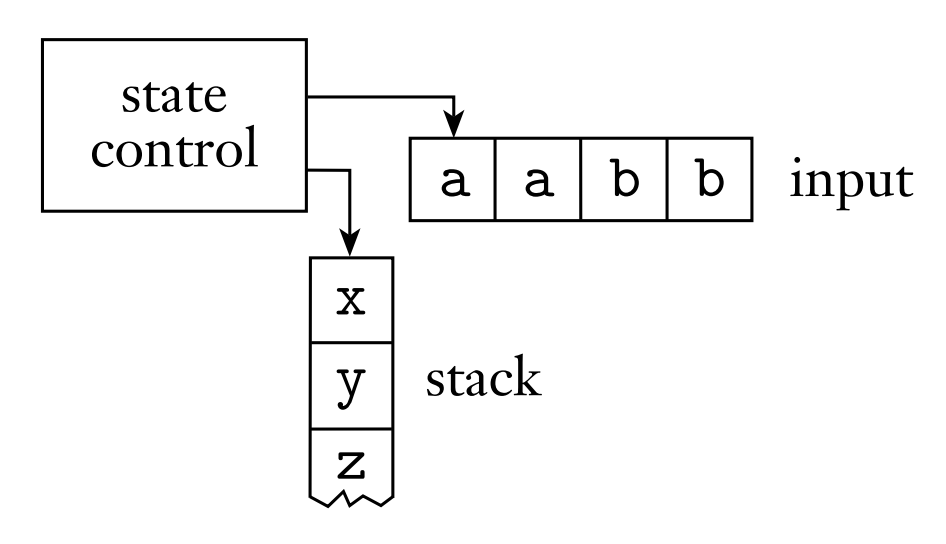 Pushdown Automata: Informally, is a machine that combines an NFA (state control) but adds a stack. The machine can push and pop to the stack
The stack provides the machine with memory. The machine can push or pop from the top of the stack only during any state transition (one push or pop per transition)
Pushdown Automata
Q1
Q2
Q1
Q4
Q3
Q4
Pushdown Automata
Let’s step through w/ input:
000111
Q1
Q2
Q1
Q4
Q3
Q4
Pushdown Automata
Basic Idea: Push the a’s to the stack and then read them off to match them to either the b’s or the c’s
Do not be afraid to use non-determinism here. We don’t really know whether to match the number of a’s with the b’s or the c’s. Can we try both?
Pushdown Automata
Q1
Q3
Q1
Q4
Q5
Q2
Q6
Q4
Q7
Formal Definition Pushdown Automata
A pushdown automata is:
Try it on your own!
Equivalence with Context-Free Grammars
You know the drill!
Theorem: A language L is context-free if and only if some pushdown automata recognizes it
How to prove:
Direction 1: Assume L is context-free, show how to construct the pushdown automata for it.
Direction 2: Assume we have a pushdown automata, show how to construct the context-free grammar that describes it.
You know the drill!
Theorem: A language L is context-free if and only if some pushdown automata recognizes it
Direction 1: Assume L is context-free, show how to construct the pushdown automata for it.
You know the drill!
Theorem: A language L is context-free if and only if some pushdown automata recognizes it
Direction 1: Assume L is context-free, show how to construct the pushdown automata for it.
High level idea of proof:
Let L be a context-free grammar, this means it can be described by a set of substitutions of variables / terminals (see formal definition of CFG)
To construct the PDA that recognizes it:
Put the start variable on the stack
Loop: Pop a variable off the stack, look at rules that can be substituted for, non-deterministically branch off for each one and put new symbol on the stack.
If terminal is on the stack, pop it and check. it against the next character of input.
You know the drill!
Theorem: A language L is context-free if and only if some pushdown automata recognizes it
Direction 1: Assume L is context-free, show how to construct the pushdown automata for it.
if we see a variable A on top of stack (e.g., ), pop A off and push the things it can be substituted with onto stack one character at a time
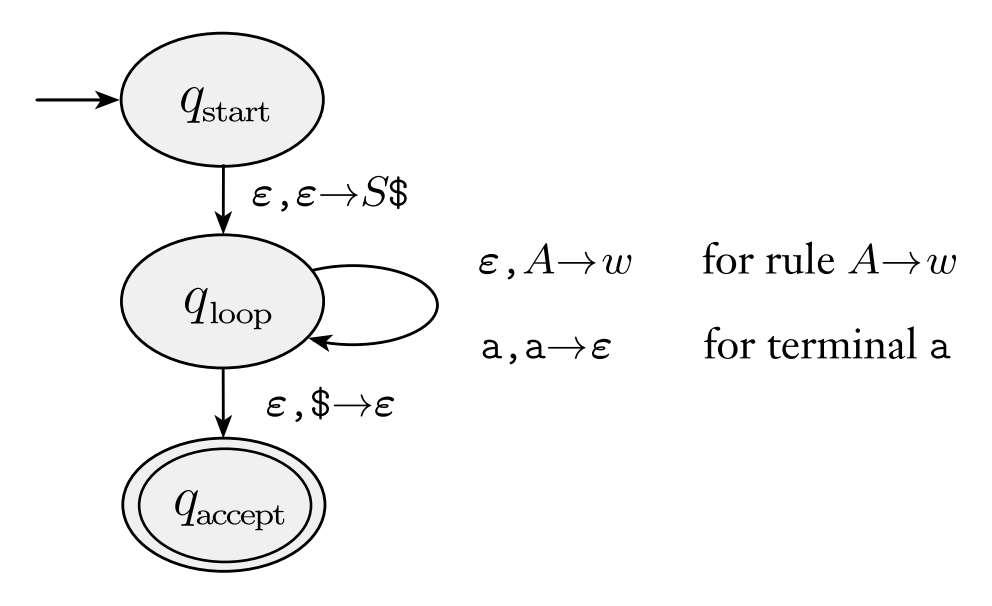 Start by pushing $ onto the stack following by start variable S
This main loop has a non-deterministic condition for every possible rule substitution
If we see a terminal a on top of stack, pop it off and check it against the next character of input
You know the drill!
Theorem: A language L is context-free if and only if some pushdown automata recognizes it
Direction 1: Assume L is context-free, show how to construct the pushdown automata for it.
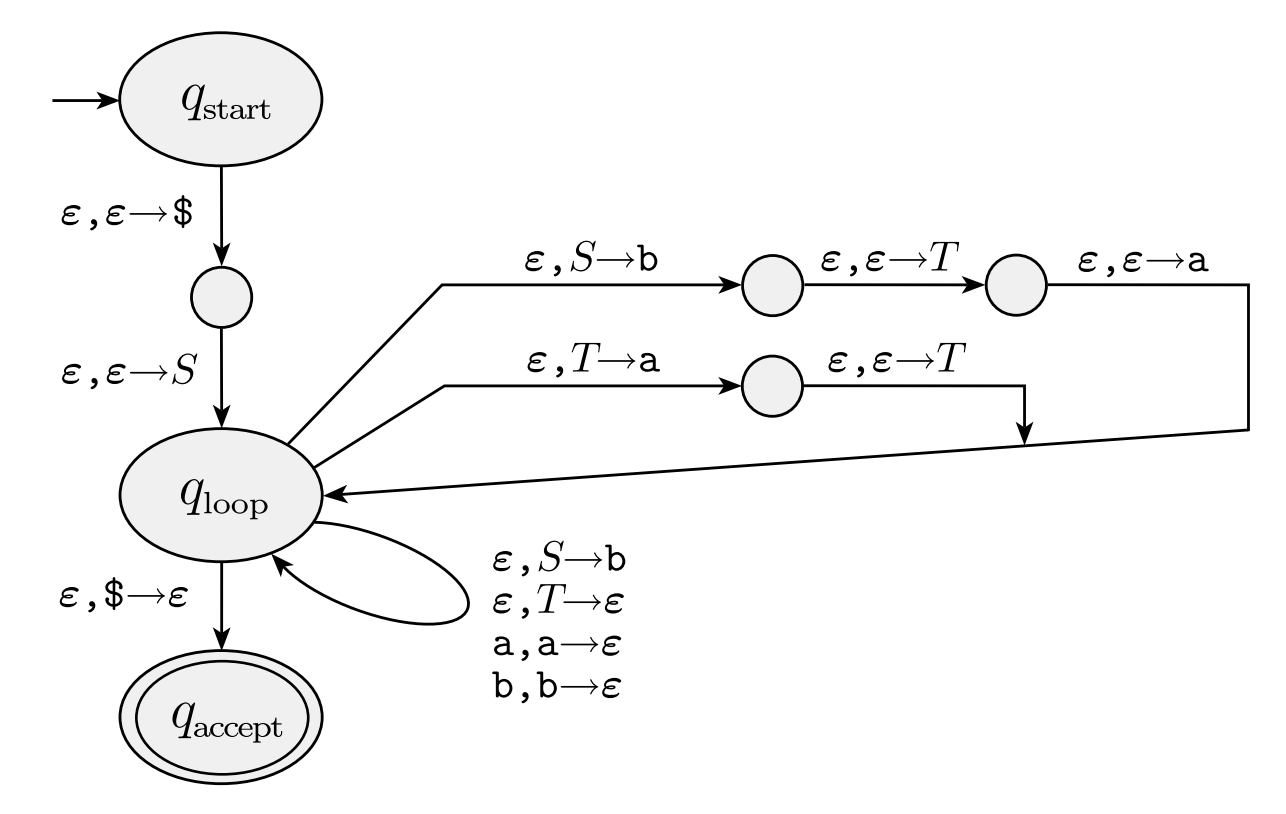 You know the drill!
Theorem: A language L is context-free if and only if some pushdown automata recognizes it
Direction 2: Assume we have a pushdown automata, show how to construct the context-free grammar that describes it.
You know the drill!
Theorem: A language L is context-free if and only if some pushdown automata recognizes it
Direction 2: Assume we have a pushdown automata, show how to construct the CFG that describes it.
Start with an arbitrary PDA, called P
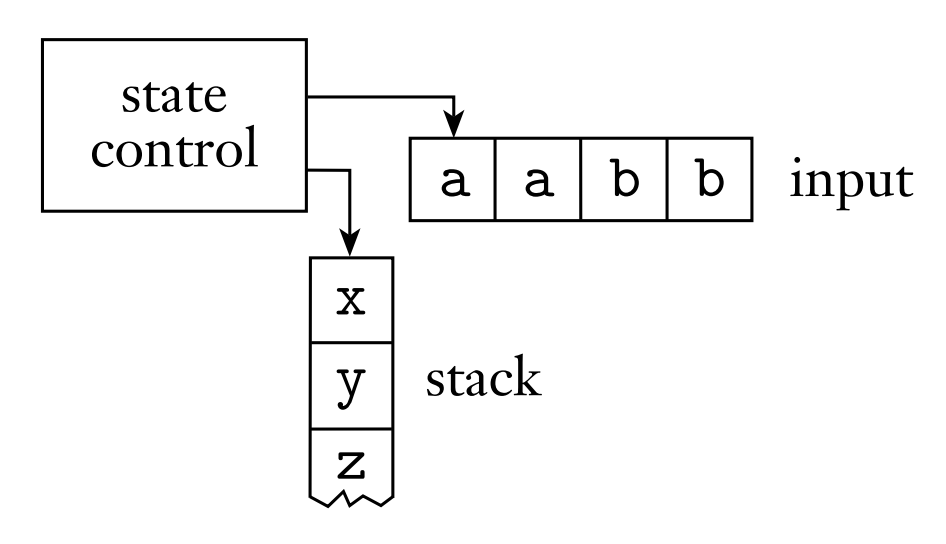 Convert into
You know the drill!
Theorem: A language L is context-free if and only if some pushdown automata recognizes it
Direction 2: Assume we have a pushdown automata, show how to construct the CFG that describes it.
Start with an arbitrary PDA, called P
Step 1: Let’s simplify P a little bit so we know SOMETHING about it’s structure.
We make the following changes to P:
1. If P has multiple accept states, change it to have only one2. If P has elements on the stack before accepting, empty the stack first3. Every transition either pushes a symbol, or pops a symbol, but not both
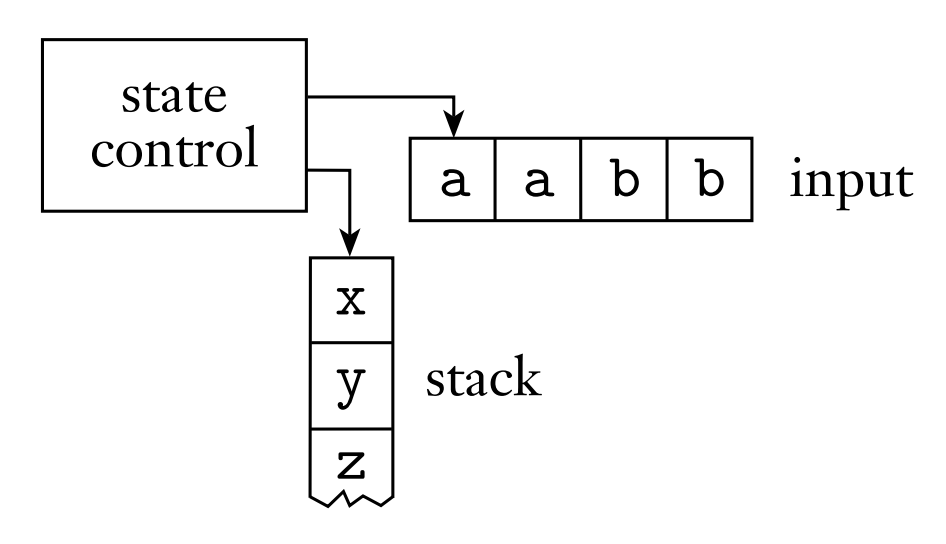 These changes are not too difficult to make. I will verbally describe how to do all 3 of these.
You know the drill!
Theorem: A language L is context-free if and only if some pushdown automata recognizes it
Direction 2: Assume we have a pushdown automata, show how to construct the CFG that describes it.
Overall idea: We need to get from start state (empty stack) to accept state (empty stack)
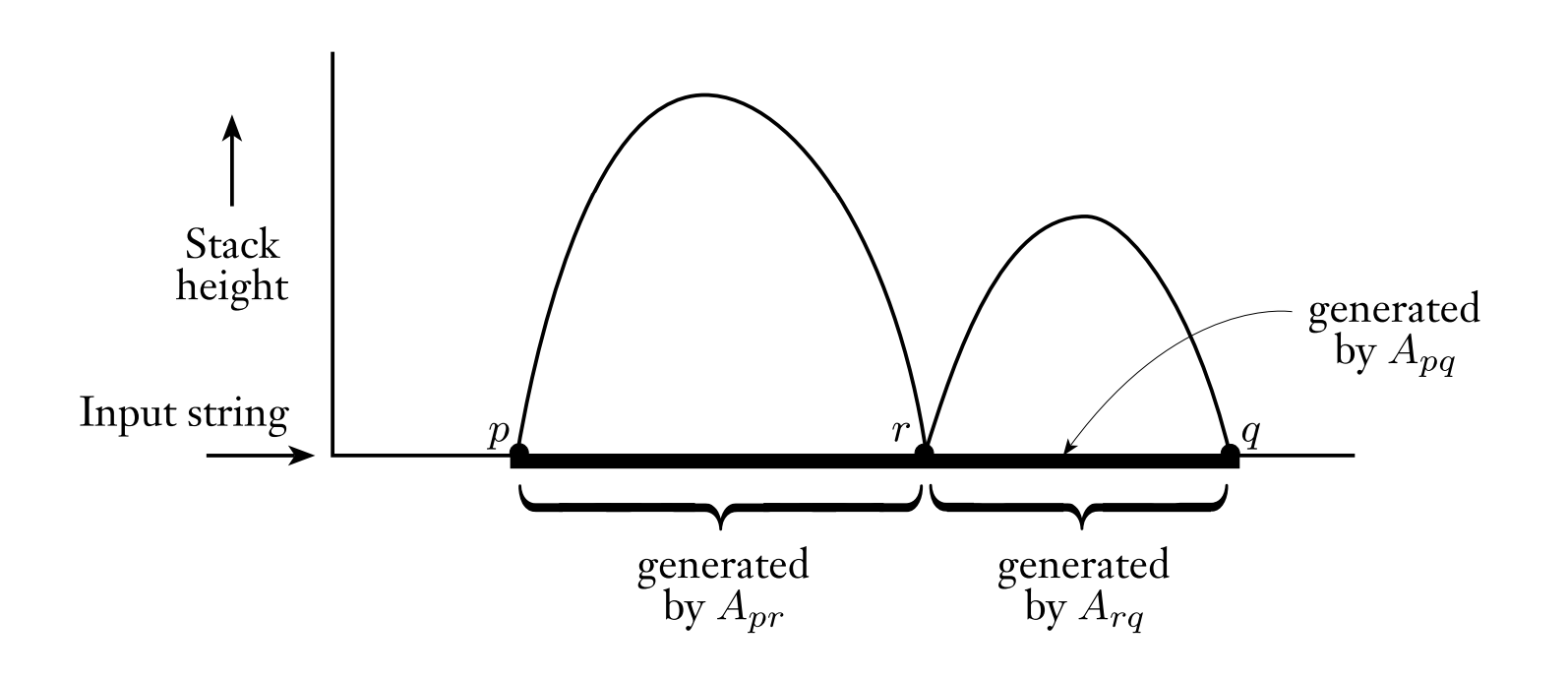 Notice that in this case, we move from state p to r (without altering stack) and then again from r to q (without altering stack)
You know the drill!
Theorem: A language L is context-free if and only if some pushdown automata recognizes it
Direction 2: Assume we have a pushdown automata, show how to construct the CFG that describes it.
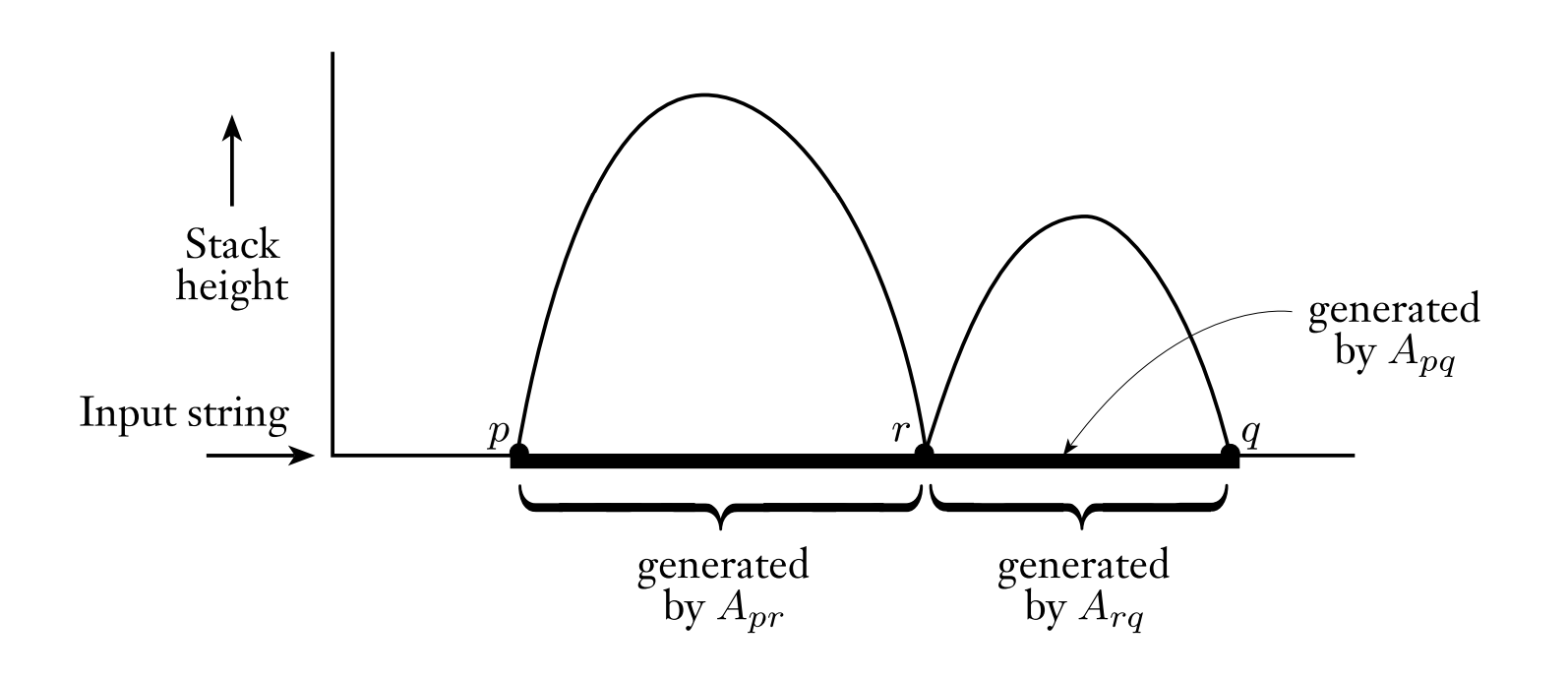 Situation can also look like this. Stack moves up and down but eventually comes back to being empty. The first symbol that is pushed must match the last symbol popped.
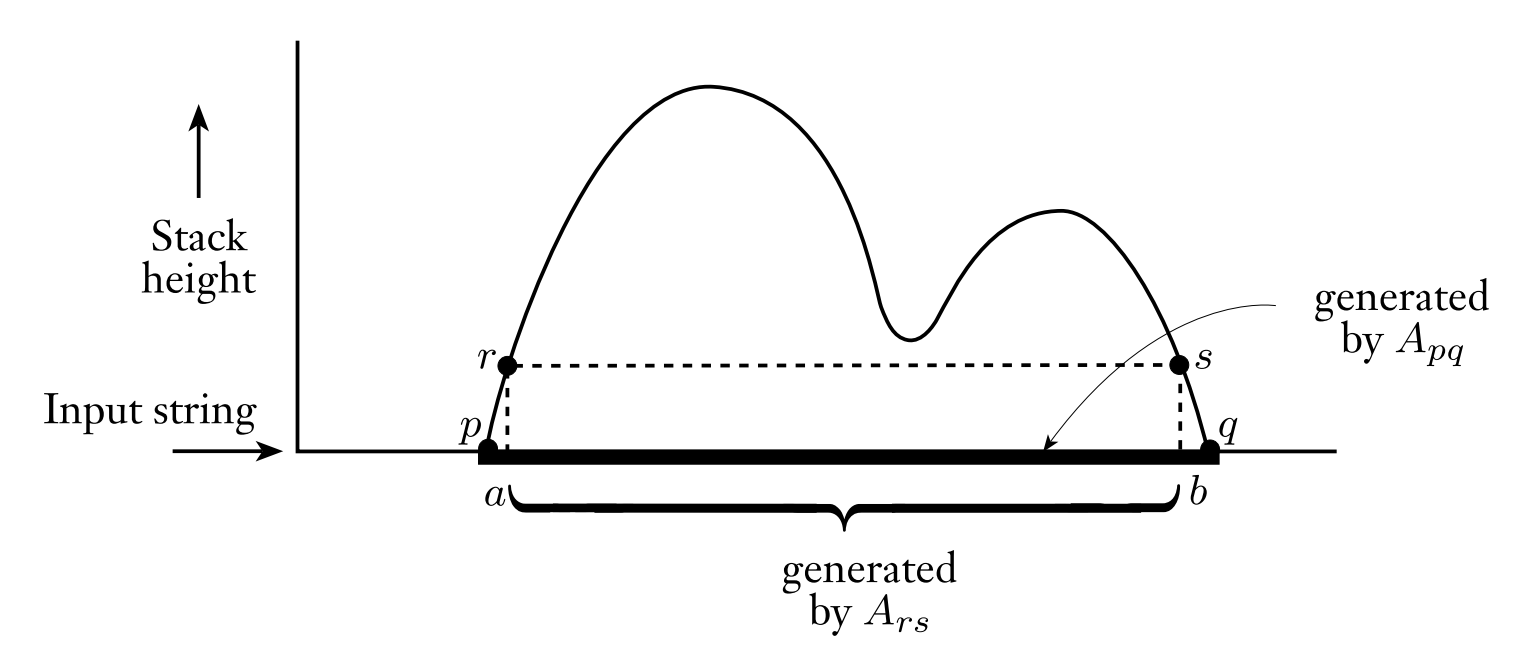 You know the drill!
Theorem: A language L is context-free if and only if some pushdown automata recognizes it
Direction 2: Assume we have a pushdown automata, show how to construct the CFG that describes it.
Let’s start constructing the grammar from the PDA. The variables represent moving from each pair of states p,q by using, but not altering the stack (empty stack to empty stack).
start variable will simply be a dummy variable that represents getting from the start state to the accept state
You know the drill!
Theorem: A language L is context-free if and only if some pushdown automata recognizes it
Direction 2: Assume we have a pushdown automata, show how to construct the CFG that describes it.
This next rule covers every pair of states the push and pop the same symbol (e.g., first step is to push a symbol t, then a bunch of stuff happens, then eventually we pop off the t).
You know the drill!
Theorem: A language L is context-free if and only if some pushdown automata recognizes it
Direction 2: Assume we have a pushdown automata, show how to construct the CFG that describes it.
This rule covers all cases where you empty the stack twice (at least). Once from state p to r and again from state r to q.
You know the drill!
Theorem: A language L is context-free if and only if some pushdown automata recognizes it
Direction 2: Assume we have a pushdown automata, show how to construct the CFG that describes it.
Last rule, base case! Nothing needs to happen when going from a state p to itself.
You know the drill!
Theorem: A language L is context-free if and only if some pushdown automata recognizes it
Direction 2: Assume we have a pushdown automata, show how to construct the CFG that describes it.
So, is it the case that if a string X accepts in the original automata P, then this grammar will definition accept it (and similarly for rejection)?
Yes, let’s verbally describe why.
We did it!
Theorem: A language L is context-free if and only if some pushdown automata recognizes it
Great! So, pushdown automata and context-free grammars are equivalent in their descriptive power, and they are MORE powerful than regular languages / NFAs
Part 3: Non-Context-Free Languages
Pumping Lemma for CFL
The pumping lemma for context-free languages:
Pumping Lemma for CFL
The pumping lemma for context-free languages:
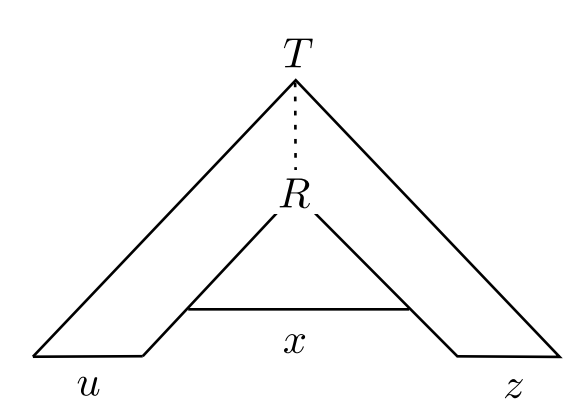 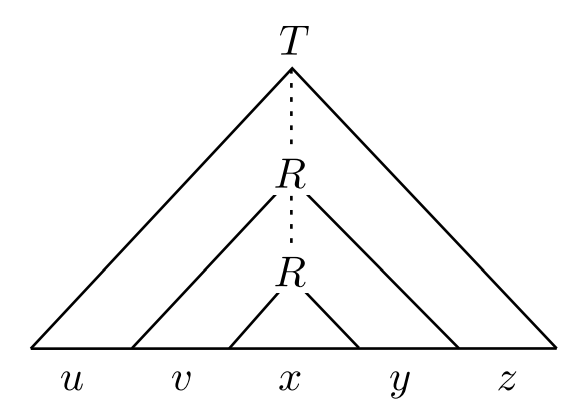 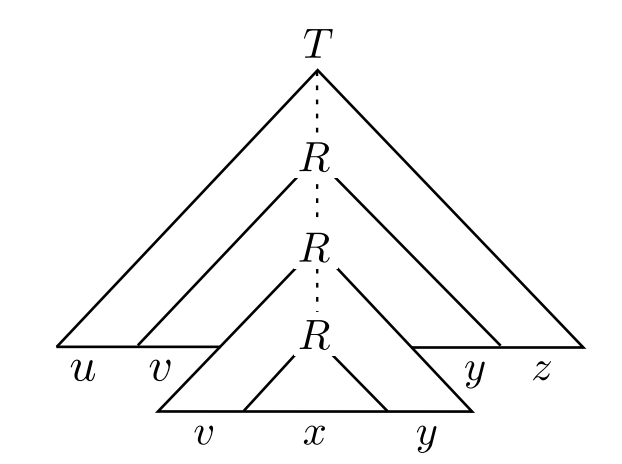 Pump down to remove v and y
Here, R is a variable that is “re-used”
Pump up to add v and y
Pumping Lemma for CFL
Regarding the pumping length p
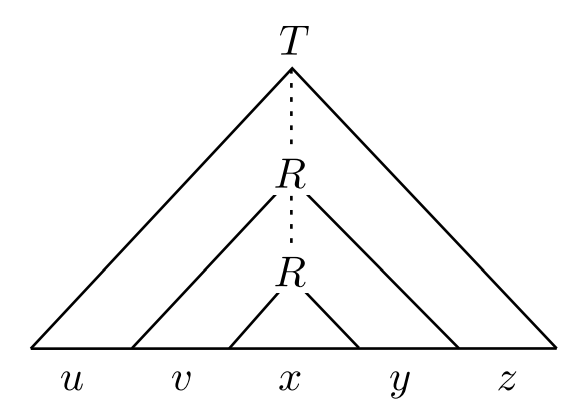 How to choose p? Given the number of variables and the number of characters that can be substituted for each, we can calculate a tree height that guarantees some variable occurs twice (pigeonhole principle).
p needs to be set so that the length of uvxyz is long enough to guarantee that some variable R is “re-used”.
Then, find a length for uvxyz that guarantees that tree height. Your book shows the exact calculation if you are interested.
Condition 3 of the lemma says that the substring vxy is less than or equal to the pumping length p
Example!
Example!
Example!
Case 2: divide string such that at least one of v and y contain two characters.
Contradiction: When pumped, the letters will be out of order (e.g., aabb becomes aabbaabb)
Case 1: divide string such that v and y both contain only one character each.
Contradiction: There are 3 different letters so when pumped, there won’t be equal numbers of a, b, and c
Example!
Example!
About Determinism versus Non-Determinism with Pushdown Automata
What we know about Computation so far
NPDA is non-deterministic pushdown automata. Remember that everything we’ve done so far is allowing non-determinism.
Context-Free Languages = NPDAs
Regular Languages = Regular Expressions = DFA = NFA
With regular languages, determinism and non-determinism models were equivalently descriptive.
What we know about Computation so far
Non-determinism is a MORE powerful descriptor within context-free languages. There are some languages that determinism cannot recognize (see book for details)
Non-Deterministic CFGs = NPDAs
Deterministic Context-Free Languages = DPDAs
Regular Languages = Regular Expressions = DFA = NFA
This means that programming language designers need to be careful because non-deterministic machines cannot currently be built. Need to stay in this middle section here
Conclusions
What you Learned in this Deck!
These are all equivalent in their expressive power.
Context-Free Grammar:
A “string” description of a context-free language (by definition)
Context-Free Languages:
A Class of languages that are more expressive than regular languages
Pushdown Automata
NFA w/ a stack. Can recognize exactly the context-free languages
Using another pumping lemma, we can find languages that are non-context free. Next we will see the most general computational model: The Turing Machine!